samen doen → samen leren → samen doen → samen leren → samen doen → samen leren → samen doen → samen leren → samen doen → samen leren → samen doen → samen leren → samen doen → samen leren → samen doen → samen leren → …
Workshop 6Minor Fit voor de ToekomstOmgevingswet
Hans de Bruin, HZ University of Applied Sciences
Petra de Braal, Solidarity University
Daniëlle Mostert, HZ University of Applied Sciences
Februari 2021
Workshop 6:
Korte terugblik tools en theorie tot dusverre
Toelichting s.v.z. omgevingswet
Casussen: verbinden opgedane kennis en mogelijkheden Omgevingswet
Voorbereiding toepassingssessie 6
Inhoud
Wederzijds begrip (mutual understanding)
Herkennen en erkennen van elkaars wereldbeelden
Oordeel uitstellen
Met als doel het creëren van bewegingsruimte

Gedeelde betekenis (shared meaning)
Sturen op culturele identiteit: wie zijn we, wat doen we?
Verificatie (dingen goed doen) → validatie (gezamenlijk de goede dingen doen). Uiteindelijk doen we de goede dingen goed.
Met als doel veranderingen te bewerkstelligen
Beargumenteerd wenselijk en cultureel haalbaar
Blijvende impact
Wederzijds begrip&Gedeelde betekenis
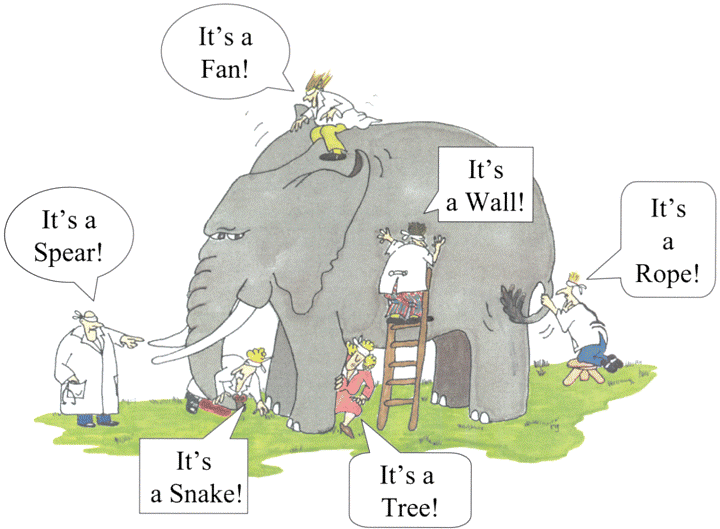 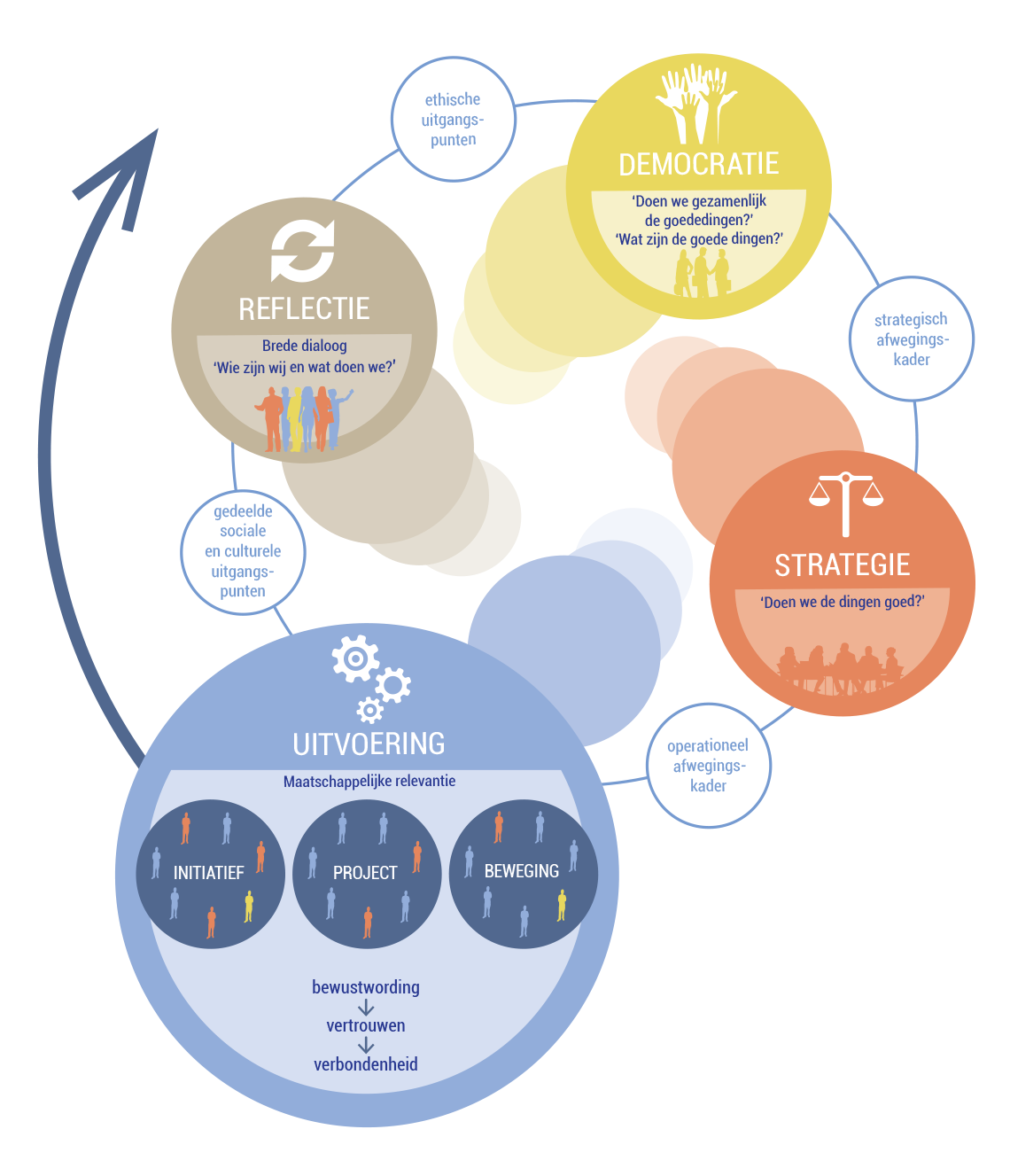 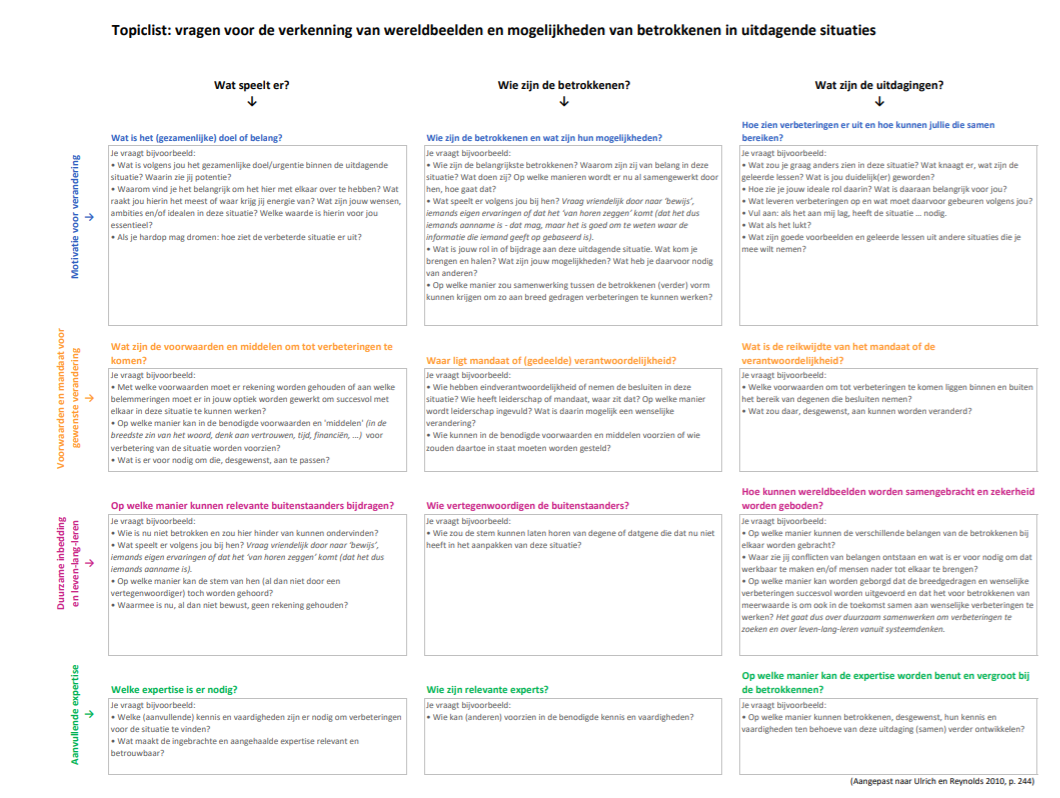 Rijke plaatjes
PQR formule
Rake vragen
Geleide gesprekken
PDCA en verantwoordelijkheden

Hoe kunnen we deze inzichten benutten 
bij vormgeven aan nieuwe Omgevingswet?
Tools
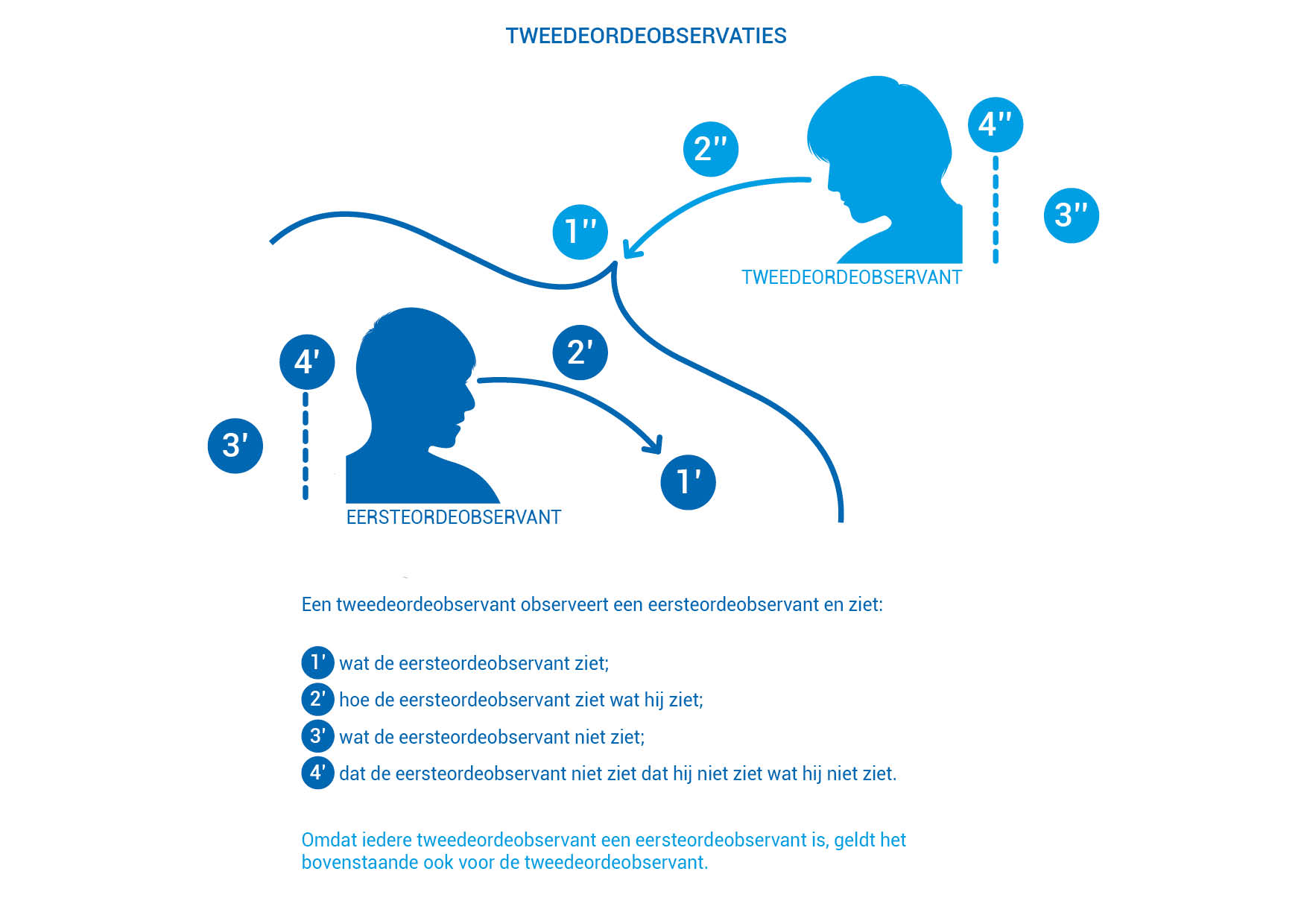 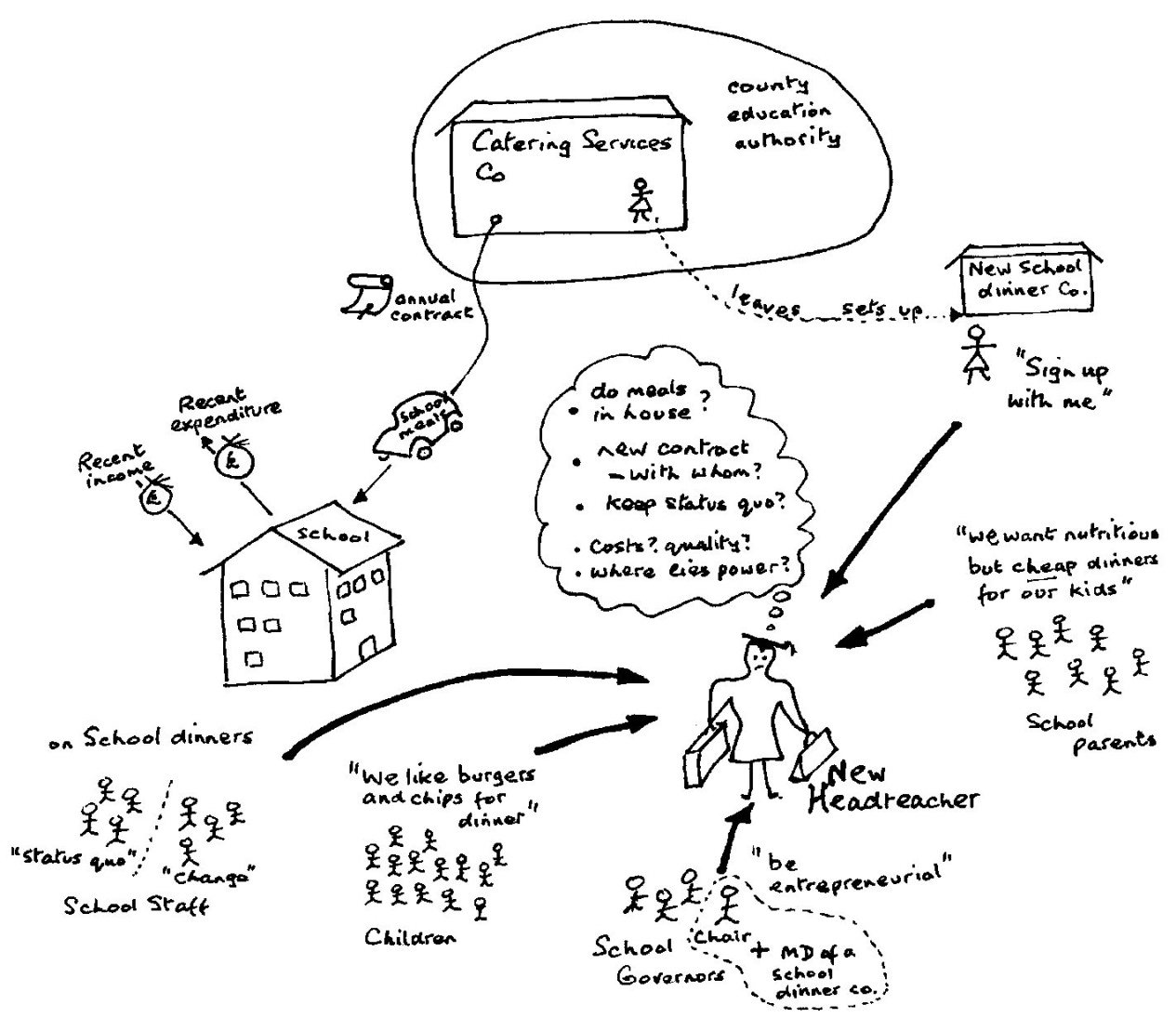 Algemeen: Stand van zaken / ervaringen met werkgroepen
Omgevings-wet
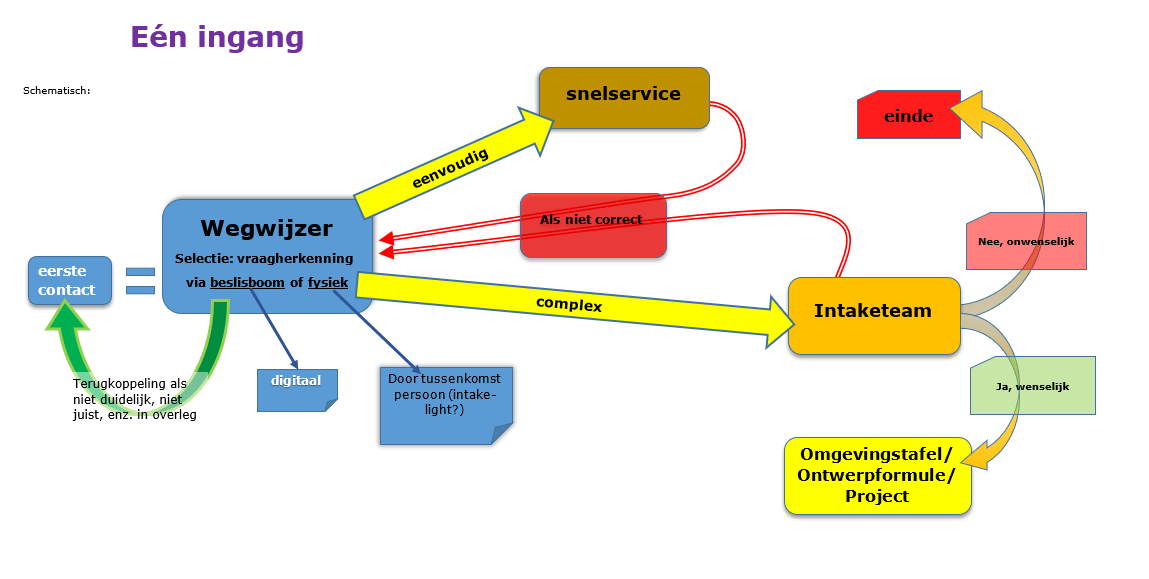 Wegwijzer
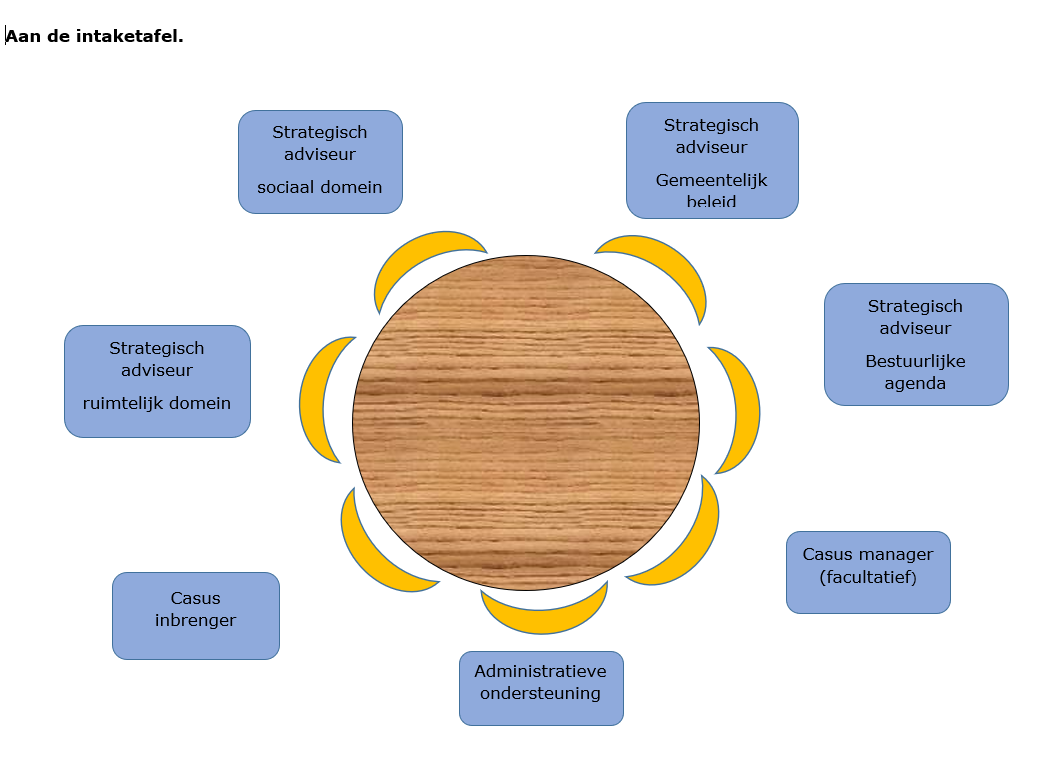 Intake proces
Rol van het Intaketeam:
Beoordeling van het initiatief in de breedte, op thema’s en interbestuurlijk.
Een integrale, korte, krachtige analyse.
Het eindoordeel is: wenselijk, ja of nee (dus niet: haalbaar ja/nee).
De kaders zijn hierbij:
Omgevingsvisie
Beleidsstukken.
 

Aantekeningen bij bovenstaande schematische voorstelling:
De VNG adviseert de casusregisseur alleen aan tafel te vragen als de casus aan hem/haar is toegewezen. Wordt de casus toegewezen ná behandeling door het Intaketeam, dan niet. Maar daarin maken de gemeenten hun eigen keuze.
De VNG noemt de functie van administratieve ondersteuning niet, maar adviseert dringend het besprokene goed te administreren. Tel daarbij het maken van afspraken, de agenda en een besluitenlijst, dan is een specifiek daarmee belaste persoon aan te bevelen.
Intake proces
Casus muggenoverlast
Casus Ina
Andere casussen?
Casussen
1e deel: Gesprek met Michel Kloeg
Doel gesprek: inzicht krijgen in wereldbeeld Michel
Zijn ervaringen met vergunningsverleen proces 
welke denkbeelden/ervaringen/aannames heeft hij? 

2e deel: nabespreking zonder Michel
Welke nieuwe inzichten heeft dit gesprek ons opgeleverd? 
Hoe kunnen we deze inzichten meenemen richting het process voor de Omgevingswet?
Toepassings-sessie 6
Bedenk alvast vragen die je wilt stellen aan Michel
Benut hiervoor de PQR-formule en de rake vragen
Opdracht voor volgende keer